Тригонометрические функции острого угла
[Speaker Notes: В режиме слайдов ответы появляются после кликанья мышкой]
Синусом острого угла прямоугольного треугольника называется отношение противолежащего к этому углу катета к гипотенузе. Синус угла А обозначается sin A.
Косинусом острого угла прямоугольного треугольника называется отношение прилежащего к этому углу катета к гипотенузе. Косинус угла А обозначается cos A.
По определению,
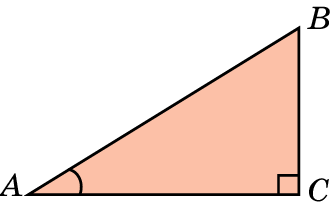 [Speaker Notes: В режиме слайдов ответы появляются после кликанья мышкой]
Тангенсом острого угла прямоугольного треугольника называется отношение противолежащего к этому углу катета к прилежащему. Тангенс угла А обозначается tg A.
Котангенсом острого угла прямоугольного треугольника называется отношение прилежащего к этому углу катета к противолежащему. Котангенс угла А обозначается сtg A.
По определению,
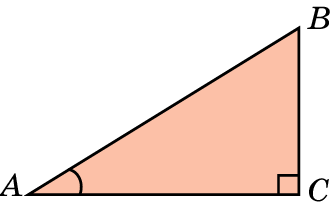 [Speaker Notes: В режиме слайдов ответы появляются после кликанья мышкой]
Теорема. Синус, косинус, тангенс и котангенс острого угла прямоугольного треугольника зависят только от угла и не зависят от выбора прямоугольного треугольника, т.е. у двух прямоуголь­ных треугольников с соответственно равными углами значения синусов, косинусов, тангенсов и котангенсов равных острых углов совпадают.
[Speaker Notes: В режиме слайдов ответы появляются после кликанья мышкой]
Синус, косинус, тангенс и котангенс называют тригонометрическими функциями острого угла.
Из определения тригонометрических функций следует:
	1) катет прямоугольного треугольника равен произведению гипотенузы на синус противолежащего угла;
	2) катет прямоугольного треугольника равен произведению гипотенузы на косинус прилежащего угла;
	3) катет прямоугольного треугольника равен произведению второго катета на тангенс противолежащего угла;
	4) катет прямоугольного треугольника равен произведению второго катета на котангенс прилежащего угла.
[Speaker Notes: В режиме слайдов ответы появляются после кликанья мышкой]
Вопрос 1
Что называется синусом острого угла прямоугольного треугольника?
Ответ: Синусом острого угла прямоугольного треугольника называется отношение противолежащего к этому углу катета к гипотенузе.
[Speaker Notes: В режиме слайдов ответы появляются после кликанья мышкой]
Вопрос 2
Как обозначается синус угла A?
Ответ: Синус угла А обозначается sin A.
[Speaker Notes: В режиме слайдов ответы появляются после кликанья мышкой]
Вопрос 3
Что называется косинусом острого угла прямоугольного треугольника?
Ответ: Косинусом острого угла прямоугольного треугольника называется отношение прилежащего к этому углу катета к гипотенузе.
[Speaker Notes: В режиме слайдов ответы появляются после кликанья мышкой]
Вопрос 4
Как обозначается косинус угла A?
Ответ: Косинус угла А обозначается cos A.
[Speaker Notes: В режиме слайдов ответы появляются после кликанья мышкой]
Вопрос 5
Что называется тангенсом острого угла прямоугольного треугольника?
Ответ: Тангенсом острого угла прямоугольного треугольника называется отношение противолежащего к этому углу катета к прилежащему.
[Speaker Notes: В режиме слайдов ответы появляются после кликанья мышкой]
Вопрос 6
Как обозначается тангенс угла A?
Ответ: Тангенс угла А обозначается tg A.
[Speaker Notes: В режиме слайдов ответы появляются после кликанья мышкой]
Вопрос 7
Что называется котангенсом острого угла прямоугольного треугольника?
Ответ: Котангенсом острого угла прямоугольного треугольника называется отношение прилежащего к этому углу катета к противолежащему.
[Speaker Notes: В режиме слайдов ответы появляются после кликанья мышкой]
Вопрос 8
Как обозначается котангенс угла A?
Ответ: Котангенс угла А обозначается ctg A.
[Speaker Notes: В режиме слайдов ответы появляются после кликанья мышкой]
Вопрос 9
Что называется тригонометрическими функциями острого угла?
Ответ: Тригонометрическими функциями острого угла называются синус, косинус, тангенс и котангенс.
[Speaker Notes: В режиме слайдов ответы появляются после кликанья мышкой]
Вопрос 10
Чему равен катет, лежащий против угла в 30о?
Ответ: Катет, лежащий против угла в 30о равен половине гипотенузы.
[Speaker Notes: В режиме слайдов ответы появляются после кликанья мышкой]
Упражнение 1
Ответ:
Найдите значения тригонометрических функций угла в 30о.
[Speaker Notes: В режиме слайдов ответы появляются после кликанья мышкой]
Упражнение 2
Ответ:
Найдите значения тригонометрических функций угла в 45о.
[Speaker Notes: В режиме слайдов ответы появляются после кликанья мышкой]
Ответ:
Упражнение 3
Найдите значения тригонометрических функций угла в 60о.
[Speaker Notes: В режиме слайдов ответы появляются после кликанья мышкой]
Ответ:
Упражнение 4
Найдите значения тригонометрических функций угла AOB, изображенного на рисунке.
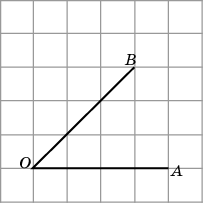 [Speaker Notes: В режиме слайдов ответы появляются после кликанья мышкой]
Ответ:
Упражнение 5
Найдите значения тригонометрических функций угла AOB, изображенного на рисунке.
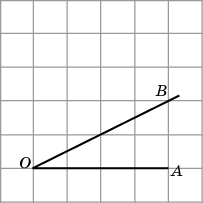 [Speaker Notes: В режиме слайдов ответы появляются после кликанья мышкой]
Ответ:
Упражнение 6
Найдите значения тригонометрических функций угла AOB, изображенного на рисунке.
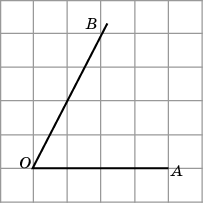 [Speaker Notes: В режиме слайдов ответы появляются после кликанья мышкой]
Ответ:
Упражнение 7
Найдите значения тригонометрических функций угла AOB, изображенного на рисунке.
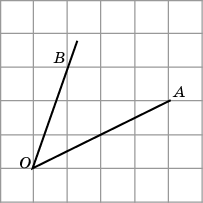 [Speaker Notes: В режиме слайдов ответы появляются после кликанья мышкой]
Ответ:
Упражнение 8
Найдите значения тригонометрических функций угла AOB, изображенного на рисунке.
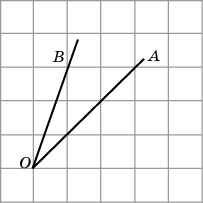 [Speaker Notes: В режиме слайдов ответы появляются после кликанья мышкой]
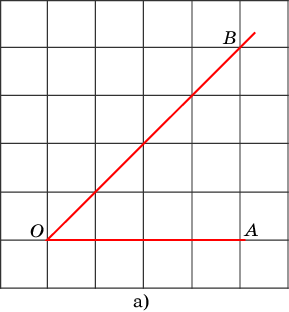 Ответ:
Упражнение 9
На клетчатой бумаге изобразите угол, тангенс которого равен: а) 1; б) 0,5; в) 2; г) 3.
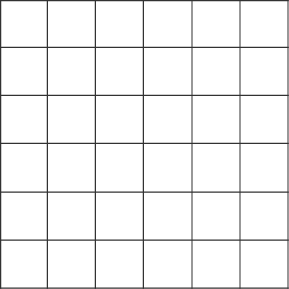 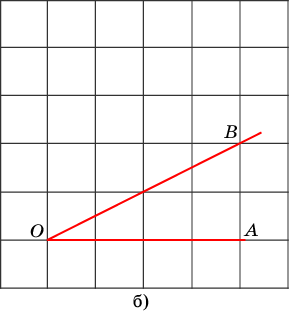 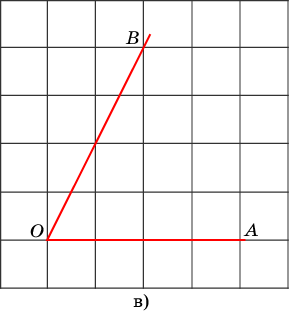 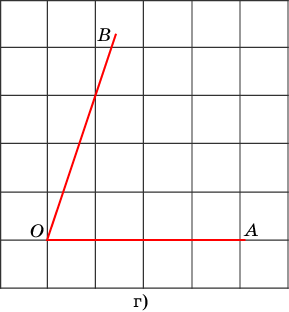 [Speaker Notes: В режиме слайдов ответы появляются после кликанья мышкой]
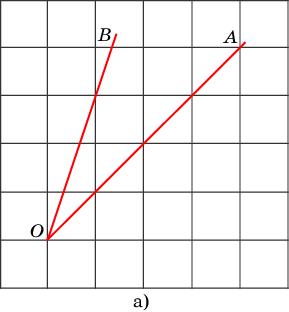 Ответ:
Упражнение 10
От луча OA отложите угол, тангенс которого равен: а) 1/2; б) 1/3; в) 2.
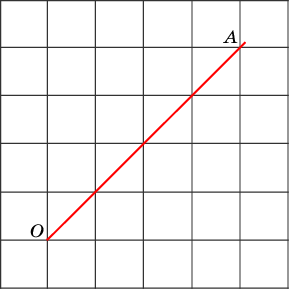 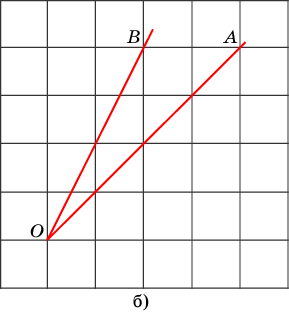 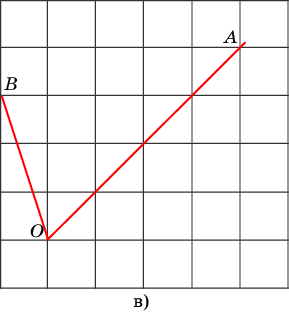 [Speaker Notes: В режиме слайдов ответы появляются после кликанья мышкой]
Упражнение 11
Может ли синус (косинус) угла быть равен       	?
Ответ: Нет, значения синуса и косинуса меньше единицы.
[Speaker Notes: В режиме слайдов ответы появляются после кликанья мышкой]
Упражнение 12
Может ли тангенс (котангенс) угла быть равен       	?
Ответ: Да.
[Speaker Notes: В режиме слайдов ответы появляются после кликанья мышкой]
Ответ:
Упражнение 13
Катеты прямоугольного треугольника равны 12 см и 5 см. Найдите все тригонометрические функции его меньшего угла A.
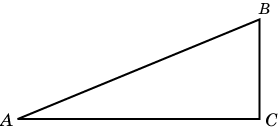 [Speaker Notes: В режиме слайдов ответы появляются после кликанья мышкой]
Упражнение 14
В треугольнике ABC  угол C равен 90о, CH – высота, AC = 5, AH = 4. Найдите:
	а) sin B;
	б) cos B.
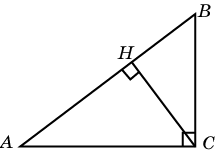 Ответ: а) 0,8.
б) 0,6.
[Speaker Notes: В режиме слайдов ответы появляются после кликанья мышкой]
Упражнение 15
В треугольнике ABC  угол C равен 90о, CH – высота, BC = 5, BH = 3. Найдите:
	а) sin A;
	б) cos A.
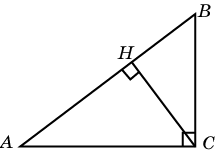 Ответ: а) 0,6;
б) 0,8.
[Speaker Notes: В режиме слайдов ответы появляются после кликанья мышкой]
Упражнение 16
В треугольнике ABC  угол C равен 90о, AC = 5, высота CH равна 3. Найдите sin B.
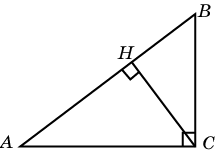 Ответ: 0,8.
[Speaker Notes: В режиме слайдов ответы появляются после кликанья мышкой]
Упражнение 17
В треугольнике ABC  угол C равен 90о, BC = 5, высота CH равна 4. Найдите sin A.
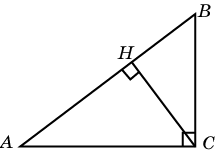 Ответ: 0,6.
[Speaker Notes: В режиме слайдов ответы появляются после кликанья мышкой]
Ответ:
Упражнение 18
Высота, проведенная к основанию равнобедренного треугольника, равна 8 см, основание равно 12 см. Найдите синус и косинус угла A при основании треугольника.
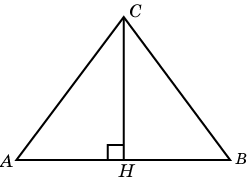 [Speaker Notes: В режиме слайдов ответы появляются после кликанья мышкой]
Упражнение 19
В треугольнике ABC  AC = BC = 5, AB = 8. Найдите tg A.
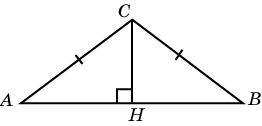 Ответ: 0,75.
[Speaker Notes: В режиме слайдов ответы появляются после кликанья мышкой]
Упражнение 20
В треугольнике ABC AC = BC, AB = 5, высота AH равна 4. Найдите sin A.
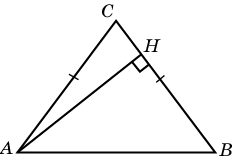 Ответ: 0,8.
[Speaker Notes: В режиме слайдов ответы появляются после кликанья мышкой]
Упражнение 21
В треугольнике ABC AC = BC, AB = 5, высота AH равна 4. Найдите cos A.
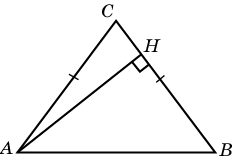 Ответ: 0,6.
[Speaker Notes: В режиме слайдов ответы появляются после кликанья мышкой]
Упражнение 22
В треугольнике ABC AC = BC, AB = 5,  AH –  высота, BH = 3. Найдите cos A.
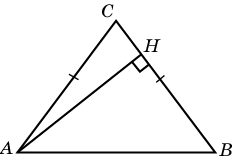 Ответ: 0,6.
[Speaker Notes: В режиме слайдов ответы появляются после кликанья мышкой]
Упражнение 23
В треугольнике ABC AC = BC,  AH –  высота, sin A = 0,8. Найдите косинус угла BAH.
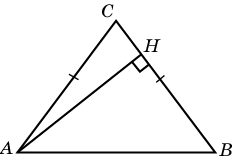 Ответ: 0,8.
[Speaker Notes: В режиме слайдов ответы появляются после кликанья мышкой]
Упражнение 24
В треугольнике ABC AC = BC,  AH –  высота, sin A = 0,8. Найдите синус угла BAH.
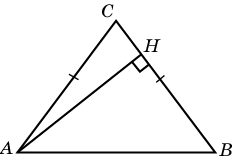 Ответ: 0,6.
[Speaker Notes: В режиме слайдов ответы появляются после кликанья мышкой]
Упражнение 25
В треугольнике ABC AB = BC, AC = 10,  CH –  высота, AH = 8. Найдите sin C.
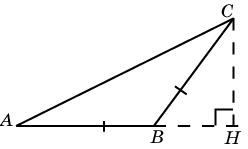 Ответ: 0,6.
[Speaker Notes: В режиме слайдов ответы появляются после кликанья мышкой]
Упражнение 26
В треугольнике ABC AB = BC, CH - высота, sin C = 0,4. Найдите косинус угла ACH.
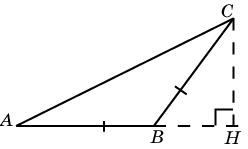 Ответ: 0,4.
[Speaker Notes: В режиме слайдов ответы появляются после кликанья мышкой]
Решение. Рассмотрим золотой треугольник ABC, у которого угол C равен 36о. Проведем высоту CH.
 Если AC = 1, то AH =               . 

Следовательно, sin 18о =
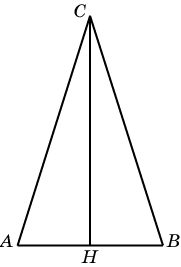 Ответ:
Упражнение 27*
Найдите синус угла в 18о.
[Speaker Notes: В режиме слайдов ответы появляются после кликанья мышкой]
Решение. Рассмотрим золотой треугольник ABC, у которого угол C равен 108о. Проведем высоту CH. Если AC = 1, то
AH =            Следовательно,
 sin 54о =
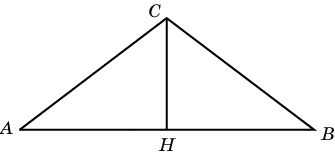 Ответ:
Упражнение 28*
Найдите синус угла в 54о.
[Speaker Notes: В режиме слайдов ответы появляются после кликанья мышкой]
Ответ:
Упражнение 29*
Найдите косинус угла в 18о.
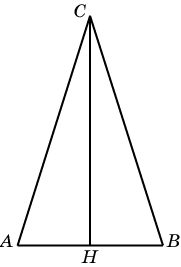 [Speaker Notes: В режиме слайдов ответы появляются после кликанья мышкой]
Ответ:
Упражнение 30*
Найдите косинус угла в 54о.
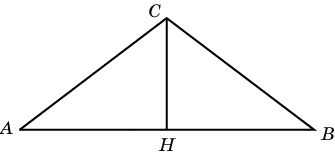 [Speaker Notes: В режиме слайдов ответы появляются после кликанья мышкой]